我究竟在追求什麼 ？
---談生涯價值觀
生涯價值觀
探索我的生涯價值觀
二十年前的年輕人談到生涯大夢，不外乎是五子登科」--銀子、房子、車子、妻子、兒子。
現在對年輕人而言，有些「子」已可以提前獲得﹙如車子﹚，有些「子」已不再像從前受到普遍的重視﹙如兒子﹚。
探索我的生涯價值觀
那麼，現在的年輕人流行什麼生涯大夢呢?
 
「錢多、事少、離家近」？
  「位高、權重、責任輕」？
  「睡覺睡到自然醒」？

這樣的差事那裡尋找呢 ? 因為，一份待遇甚佳的工作，通常也會要求投入較多的工作時間，所擔負的責任較重。而工作壓力也會較大，是絕對不可能「睡覺睡到自然醒」的。
探索我的生涯價值觀
當你面臨選擇時，什麼是你最重視的？

生涯學者Bordin主張工作可提供個人內在需求的滿足，個人是透過工作上的表現來尋求個人
  的意義和價值，也在工作中致力於達成自我的
  實現。

因此，工作世界可以提供你滿足心理需求的  標的，在你選擇工作或職業時會顯得相當重  要，這就形成了你的「生涯價值」。
探索我的生涯價值觀
個人所重視的價值，是從與社會環境的觸經驗中學習得來的，因此你的生涯價值也反映了你所處的社會次文化團體生涯價值體系。

生涯學者Super也認為一般人的生涯價值多與
  工作的特定層面有關，如收入、工作時間、
  升遷、助人機會、獨立性、變異性、管理等。
  從事一個和生涯價值相符合的工作或職業，是
  達成滿意生涯的必要條件。
當現實與理想發生衝突時
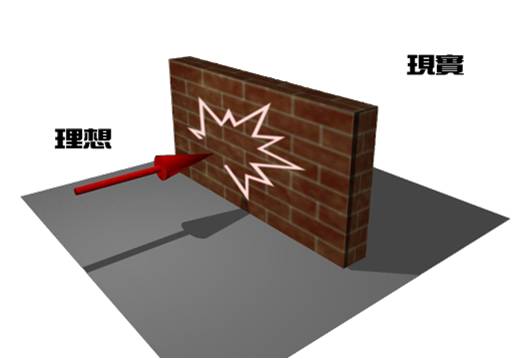 [Speaker Notes: http://get.nccu.edu.tw:8080/getcdb/handle/getcdb/299591]
撿石頭的小女孩
追求某種事物而把其他都放棄嗎？
如果你省思
你曾經為追求某種事物而把其他都放棄嗎？
如果你很重視的東西無法得到，你會----？
你很重視的東西無法得到
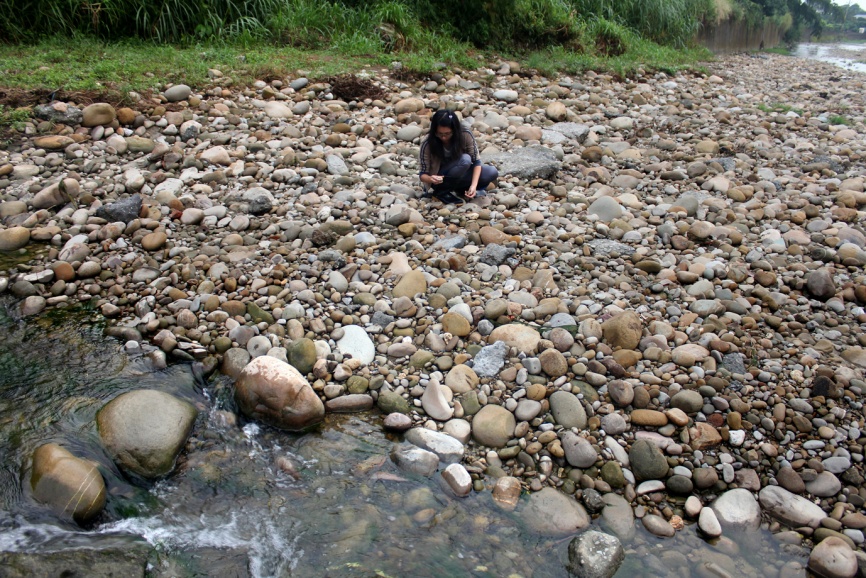 [Speaker Notes: http://gaiadashu.blogspot.tw/2010/10/13.html]
價值觀澄清
在你的生命中影響最深的有哪些？
你最想做的事情是？


     

完成上述句子你也許可以找到一些答案
價值觀澄清
沒有方向的船是遇不上順風

希望價值觀的澄清，有助於大家認識自己並找到自己源源不絕的動力。
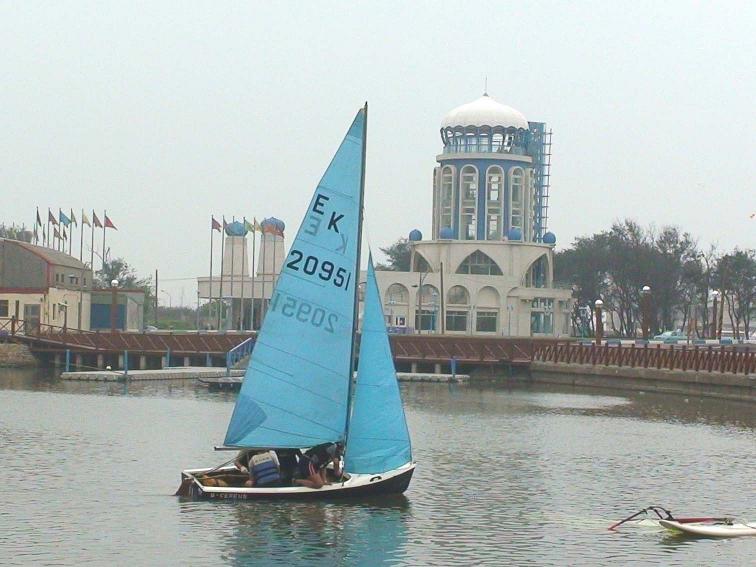 [Speaker Notes: http://smallonely.wordpress.com/2007/04/30/%E6%B2%92%E6%9C%89%E5%B8%86%E8%88%B9%E7%9A%84%E9%A2%A8%E5%B8%86%E5%88%9D%E9%AB%94%E9%A9%97/]
生涯探索
請你告訴我，你的生涯價值觀            

活動名稱：價值觀拍賣
‧你總共買到幾個項目？
‧你買到哪些項目？
‧每個項目花費多少前買到的？總共花了多少錢？
‧哪一（幾）個是你最想買到？
‧哪一（幾）個是你最想買到卻買到？
‧哪一（幾）個是你不想買到卻買到？ 
‧如果你還有錢或是可以與他人交換，你會想買或得到哪一個項目？
‧這個拍賣活動可以幫助你澄清…..？
‧這個拍賣活動對你最大的幫助是…..？
‧回家後，你最想對他人分享的部份…..？

經由這個活動，你比較清楚你自己的需求
什麼對你最重要…..？
工作價值觀
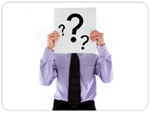 [Speaker Notes: http://www.sjt.com.tw/ehrd/sjt_article4.html]
Super的工作價值觀
利他主義
美的追求
創造力
智性的刺激
成就感
獨立性
聲望
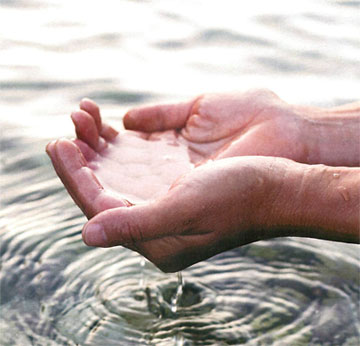 [Speaker Notes: http://www.techcn.com.cn/index.php?doc-view-5308.html]
在你探索過自己的生涯價值觀之後，整理並運用這些有用的資訊，
看看
自己的生涯大夢裡
還有著什麼樣的內涵?
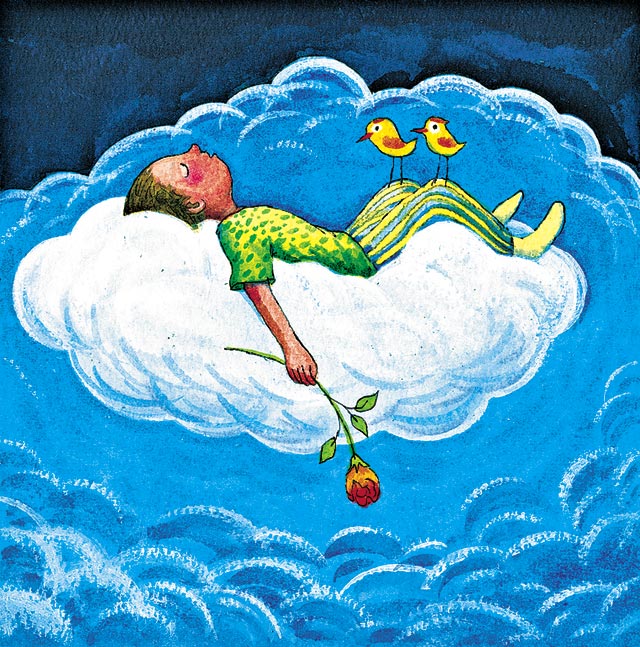 [Speaker Notes: http://blog.xuite.net/facewall/blog/41901454-%E7%A7%91%E5%AD%B8%E5%8F%B2%E4%B8%8A4%E5%80%8B%E8%91%97%E5%90%8D%E7%9A%84%E5%A4%A2]
資料來源
http://get.nccu.edu.tw:8080/getcdb/handle/getcdb/299591
http://gaiadashu.blogspot.tw/2010/10/13.html
http://smallonely.wordpress.com/2007/04/30/%E6%B2%92%E6%9C%89%E5%B8%86%E8%88%B9%E7%9A%84%E9%A2%A8%E5%B8%86%E5%88%9D%E9%AB%94%E9%A9%97/
http://www.sjt.com.tw/ehrd/sjt_article4.html
http://www.techcn.com.cn/index.php?doc-view-5308.html
http://blog.xuite.net/facewall/blog/41901454-%E7%A7%91%E5%AD%B8%E5%8F%B2%E4%B8%8A4%E5%80%8B%E8%91%97%E5%90%8D%E7%9A%84%E5%A4%A2